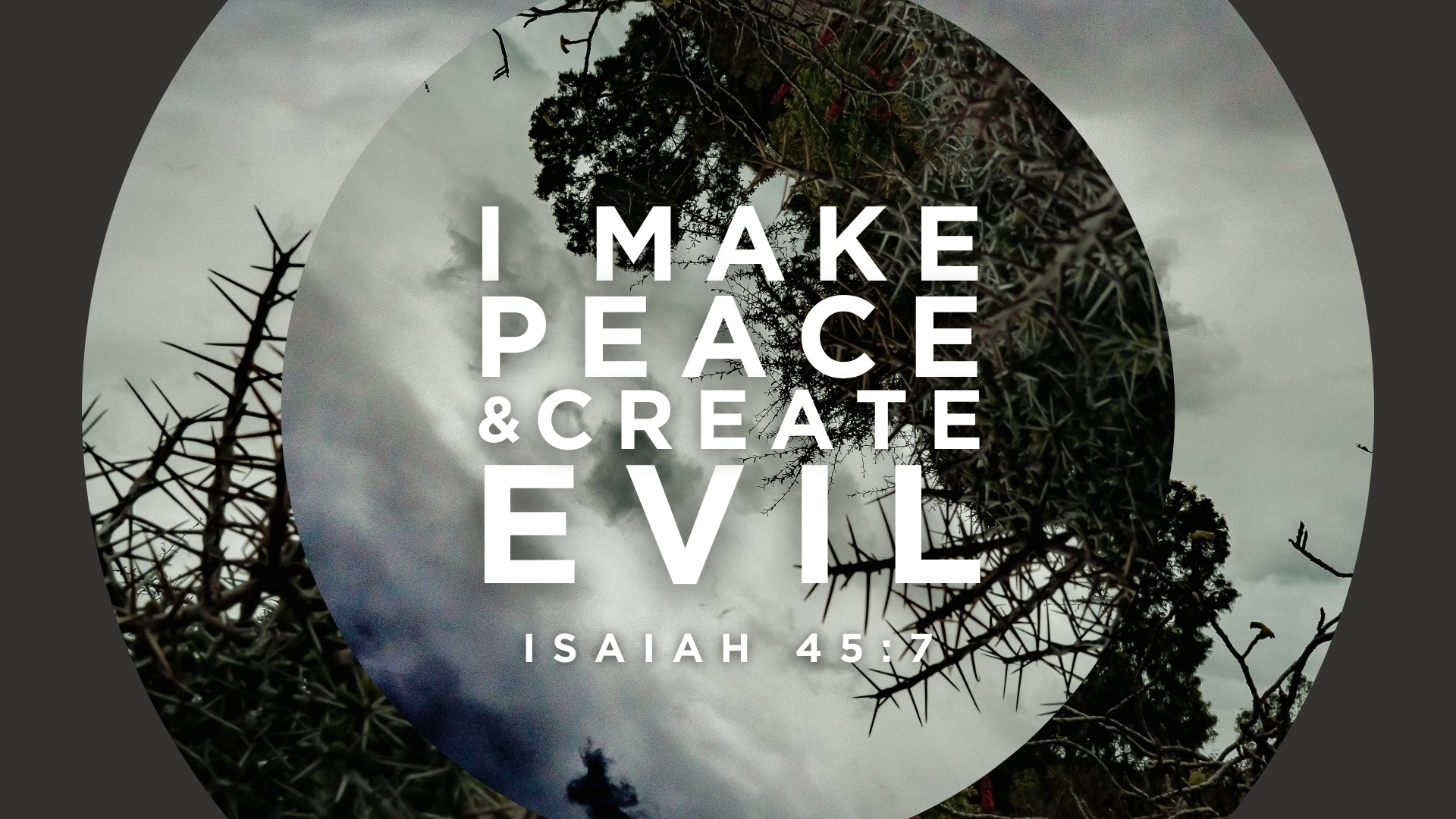 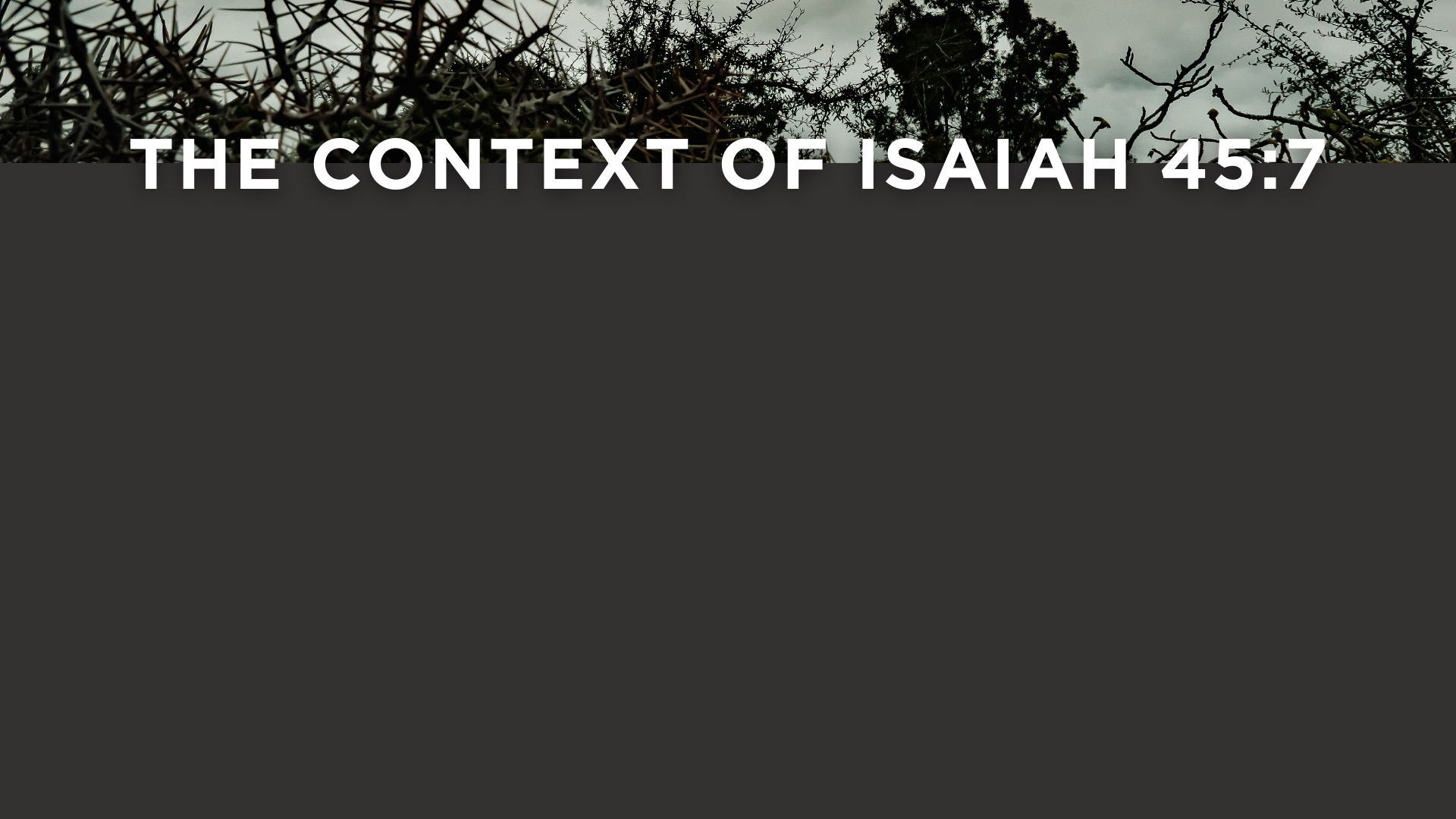 Remote
“evil” (KJV) – ra – cannot possess a moral sense in the context.
God is holy, perfect, just, true, righteous, and upright – Isaiah 6:3; Deuteronomy 32:3-4; James 1:13; 1 John 3:4
Ra – not limited to the moral sense – Deuteronomy 30:15-20; 1 Kings 22:8, 18
What does God create according to Isaiah 45:7? – “calamity”; “good times and bad times”
Evil exists because men chose it – cf. Romans 5:12
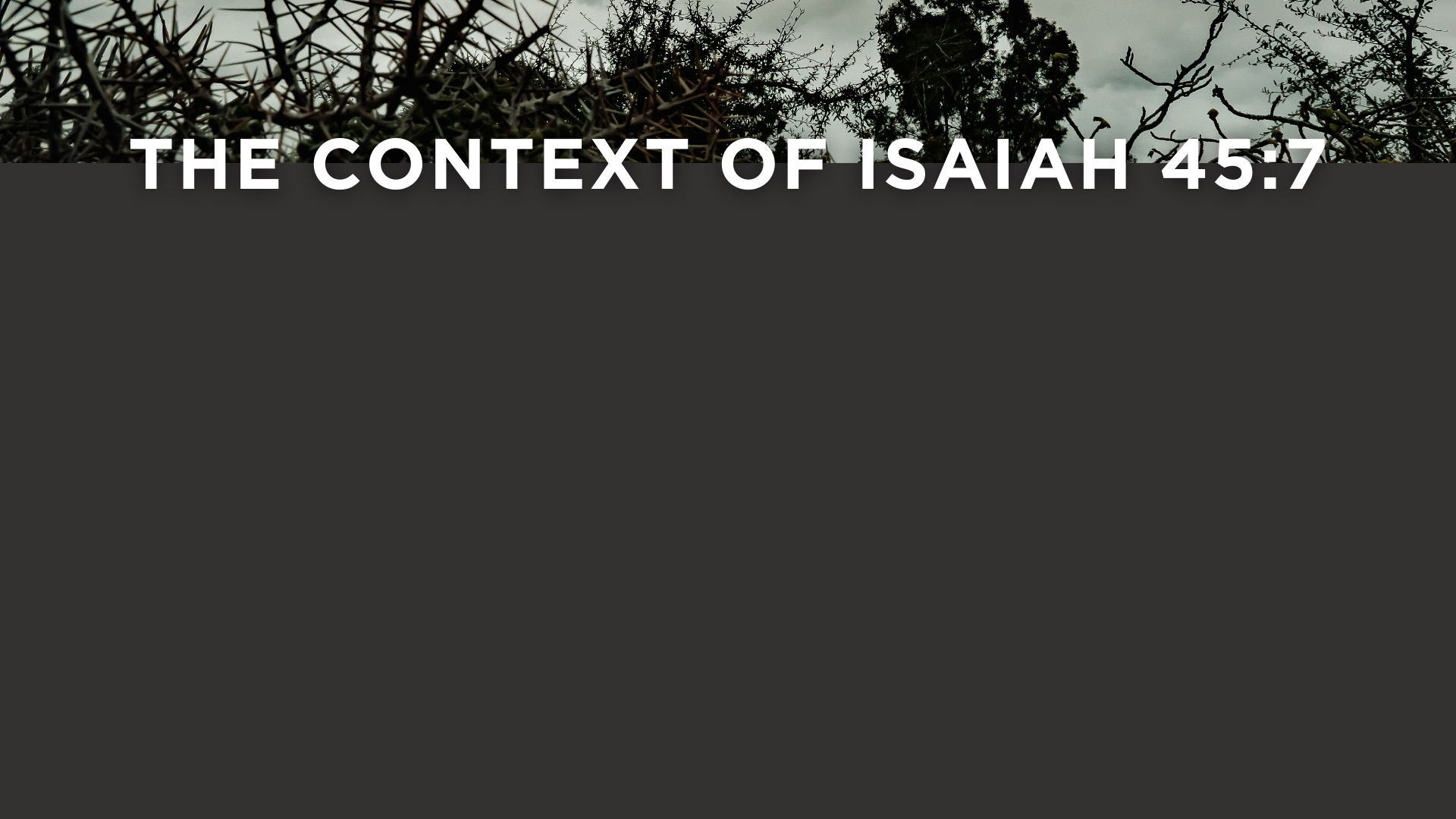 Immediate
God’s people punished through Babylon – Isaiah 39:5-7
Prophesied deliverance – Isaiah 44;24-28 – Cyrus (Persia)
God’s sovereign control of nations to carry out His will – Isaiah 45:1-7
Isaiah 47:11 – parallelism explains use of ra.
Indicates God rules in the kingdoms of men – Daniel 5:21
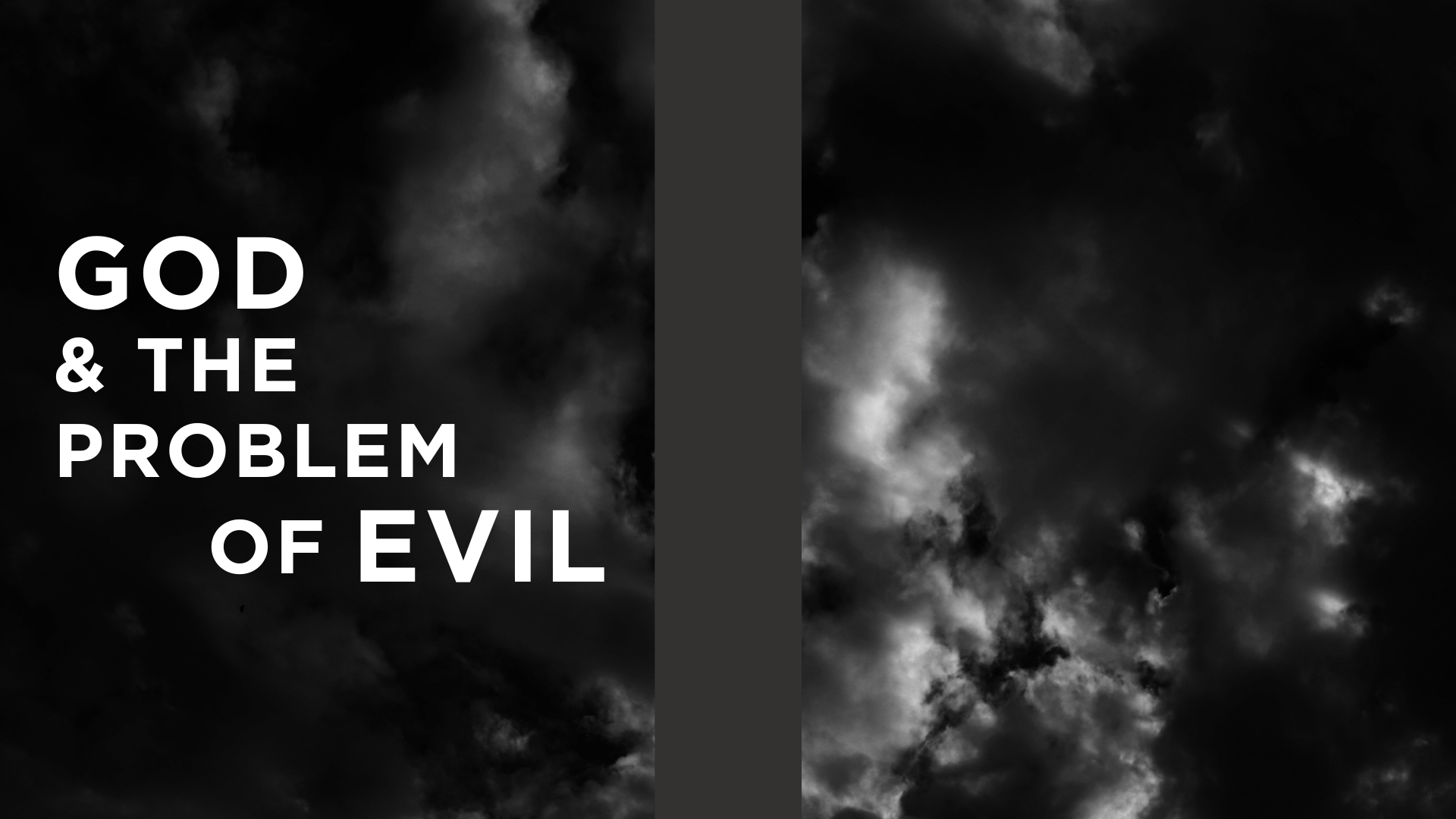 The existence of evil posits a contradiction in the mind of the skeptic.
God is almighty – Genesis 17:1
God is good – Psalm 25:8
Suffering and evil still exist – Romans 3:10-18
Struggle to understand – Habakkuk 1:13
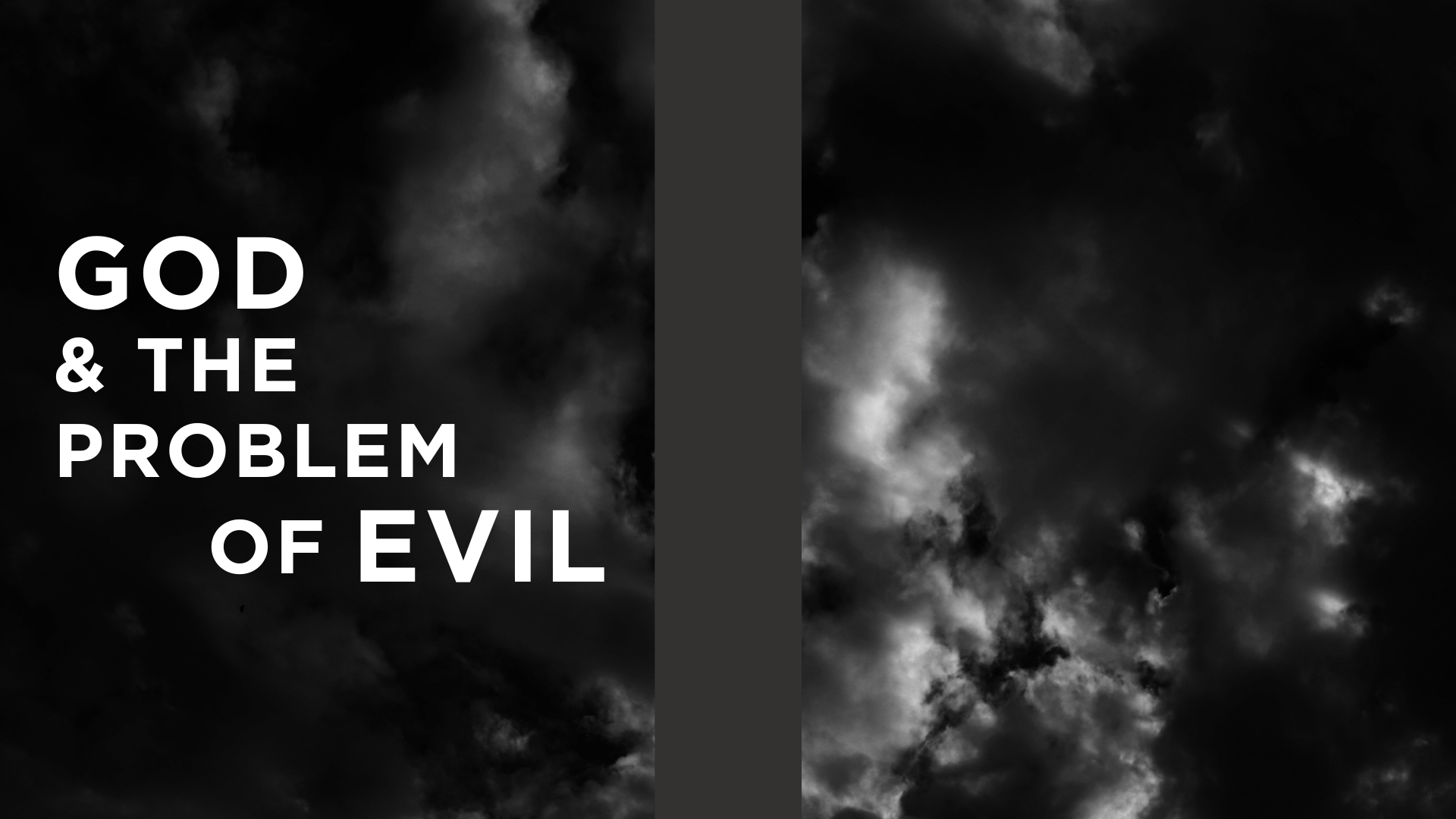 Three Options
God is willing to stop evil, but He is not able?
Impotent
God is able to stop evil, but He is not willing?
Malevolent
God is willing and able to stop evil?
Why does evil still exist?
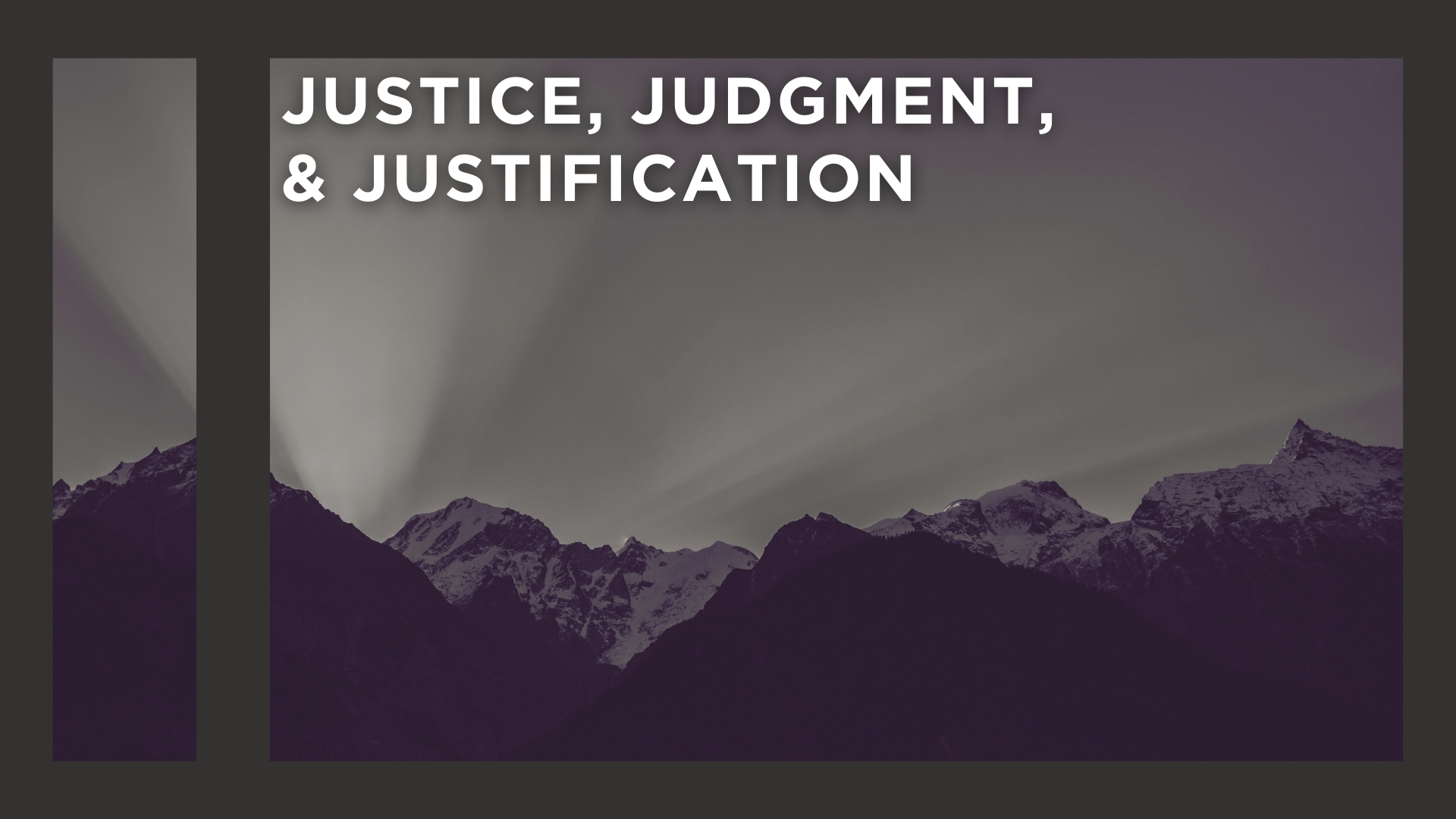 The Skeptic’s Outcry Against Evil is a Mirage of Desired Justice
The skeptic’s perception of justice is borrowed (cf. 2 Peter 2:12).
His concept of justice is a mirage because it is irreconcilable with his worldview – Ecclesiastes 3:16-22
God is willing and able to stop evil, but who’s to say WHEN the appropriate time is? – 2 Peter 2:3; 3:3-9
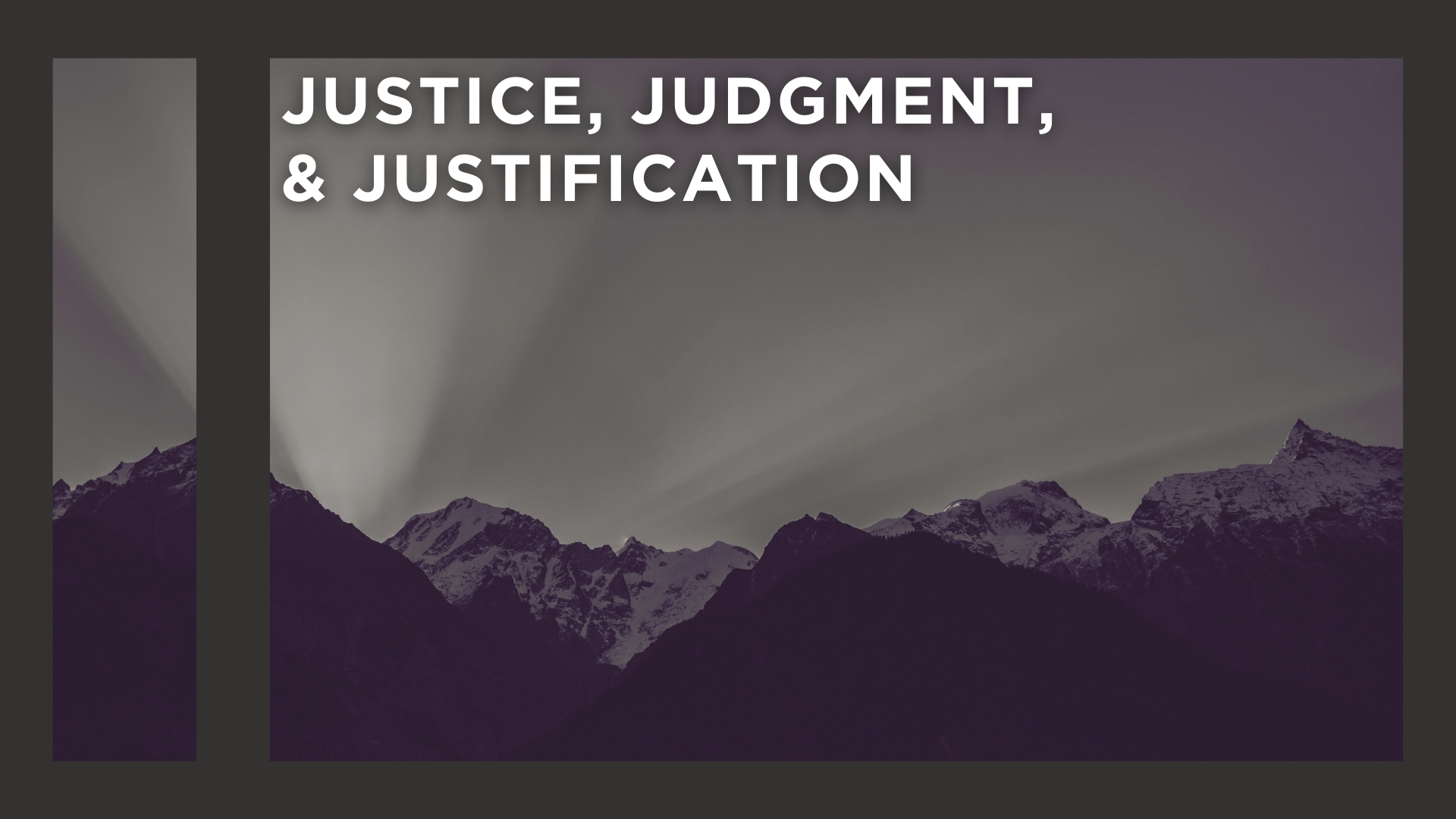 Ultimate Justice Can Only Exist in Final Judgment
Isaiah 45:7 anticipates and foreshadows a final judgment.
Ultimate judgment – Matthew 25:31-32, 41; Ecclesiastes 12:13-14; Romans 2:6-11
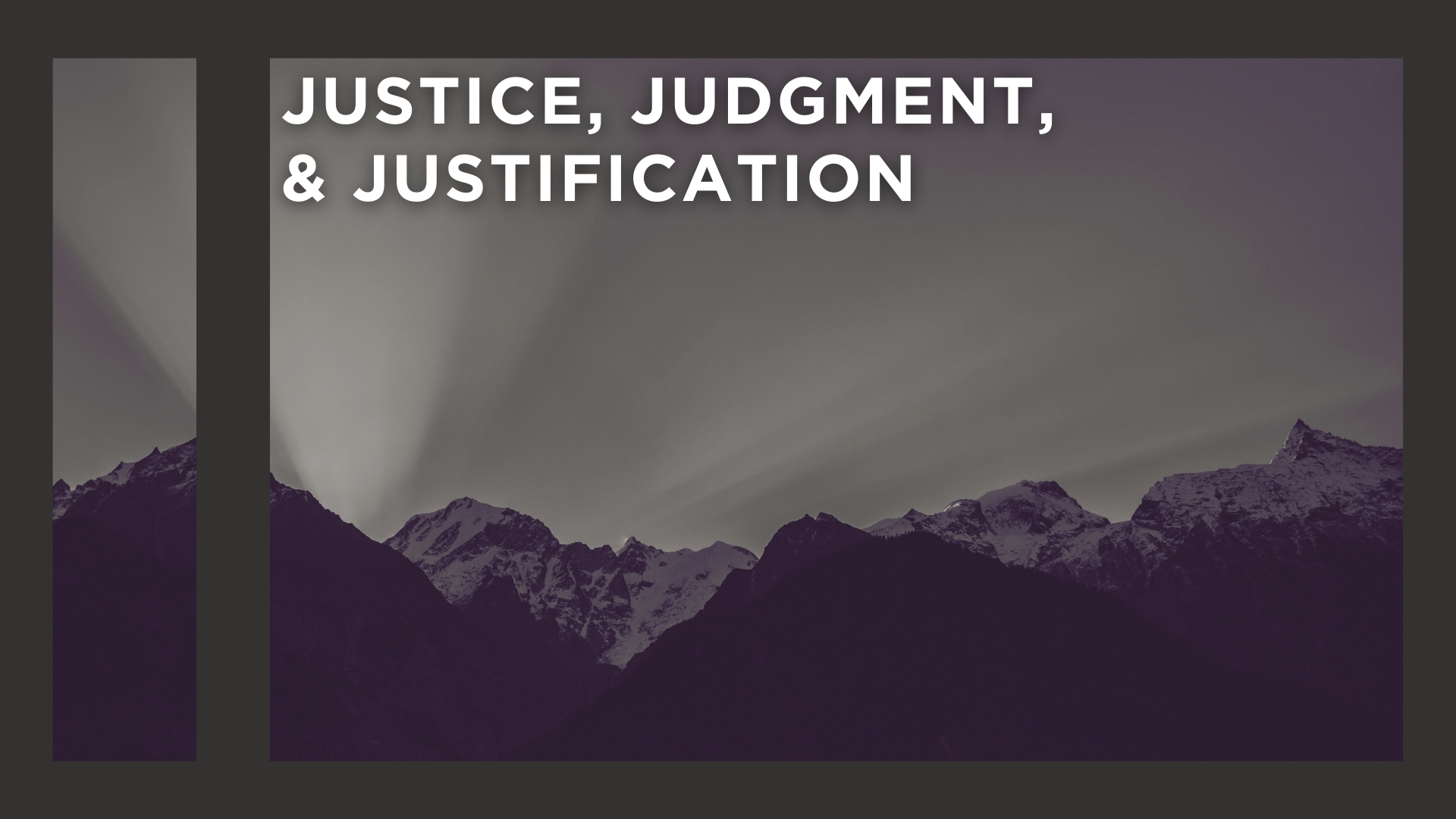 The Reality of Ultimate Justice Brings Us Face to Face with Our Own Evil and Need for Justification
Example of Felix – Acts 24:25
The rejection of God is not the answer to evil and our longing for justice, but turning to God is – Proverbs 16:1-6
God is willing to stop evil and has already acted – Romans 8:1-4
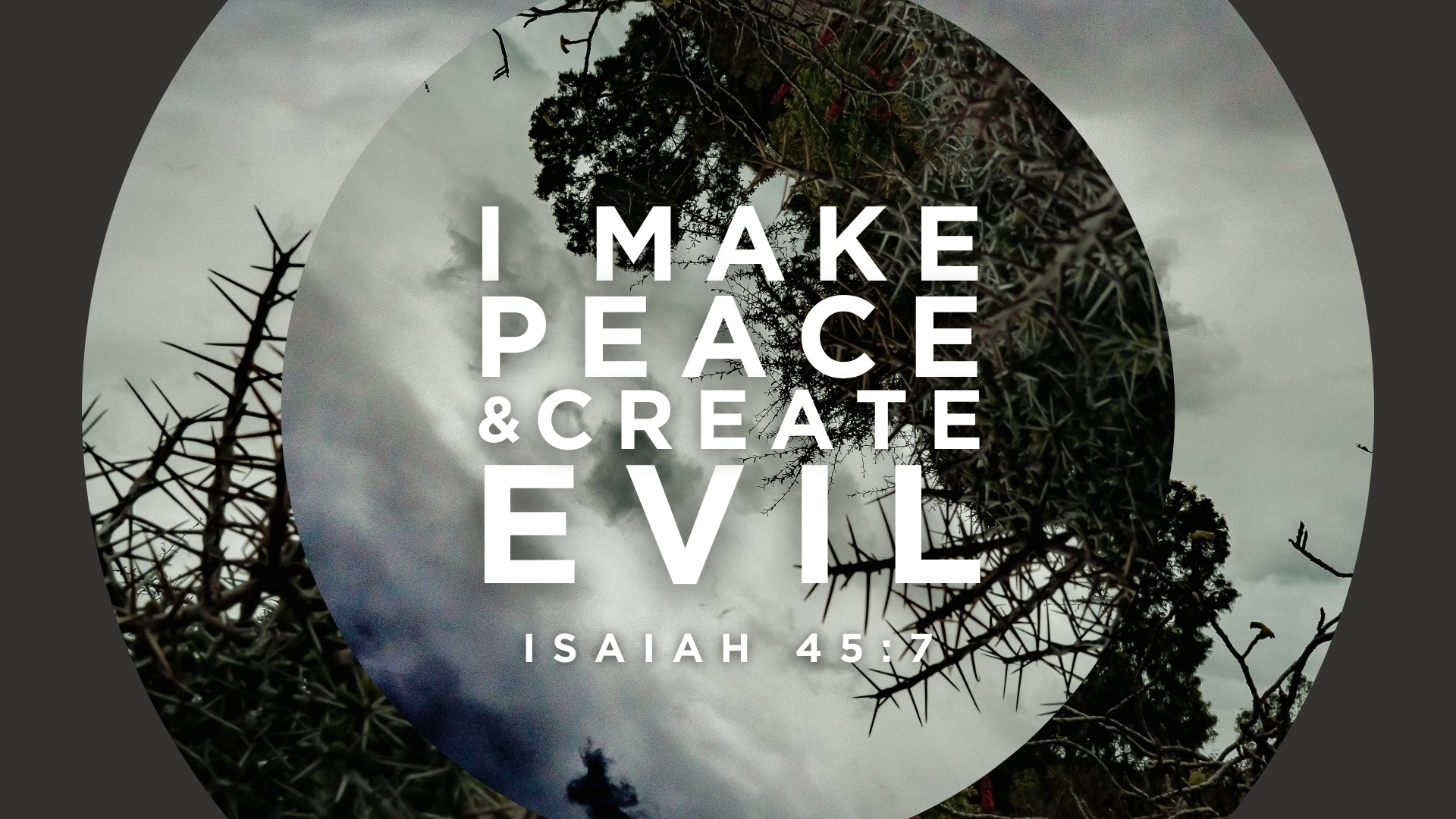